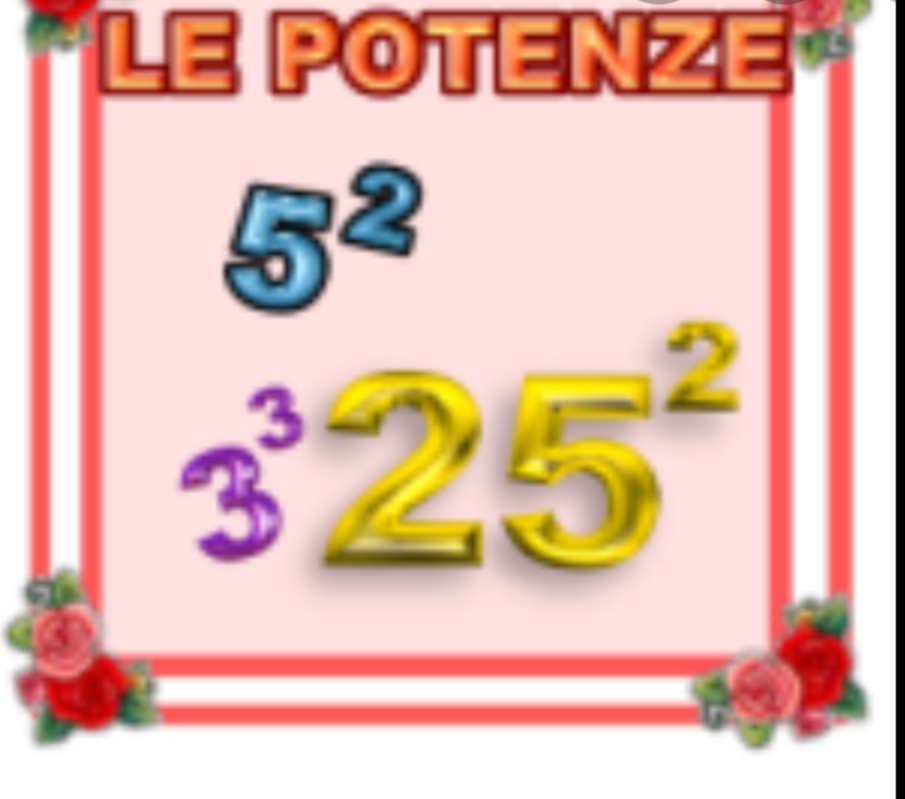 Classe 5 sez. b   matematica -inglese
                                                              Doc. Maisto marianna
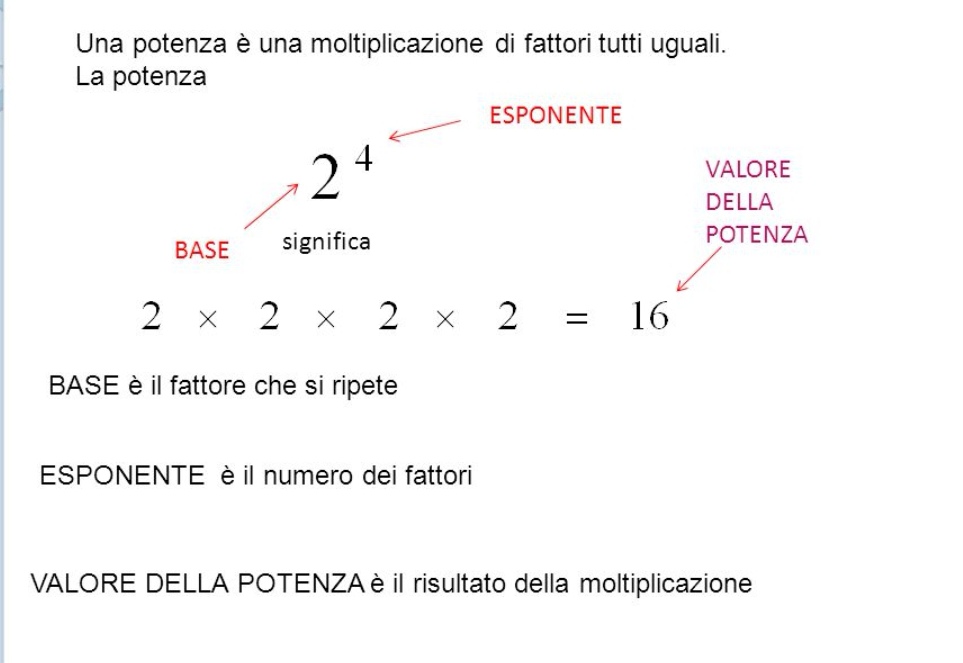 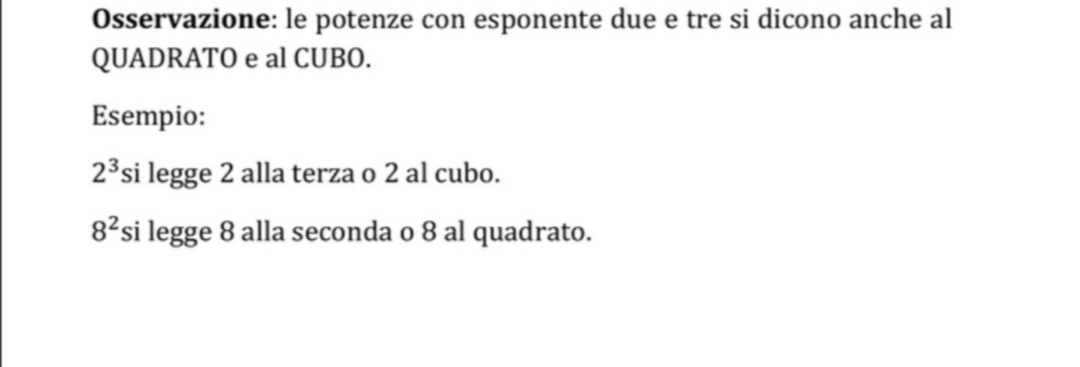 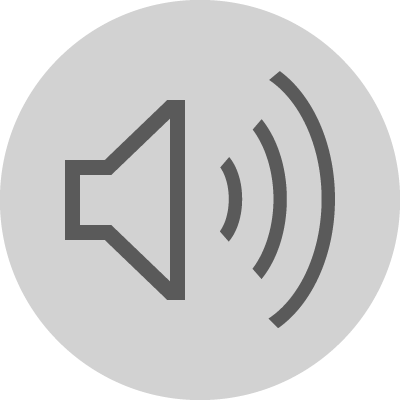 Lo stesso numero si può scrivere  come il                            prodotto di un numero di una sola cifra per una potenza di 10
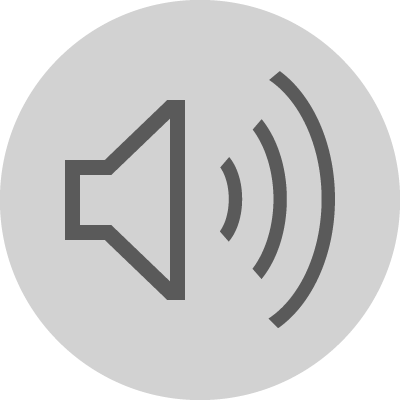 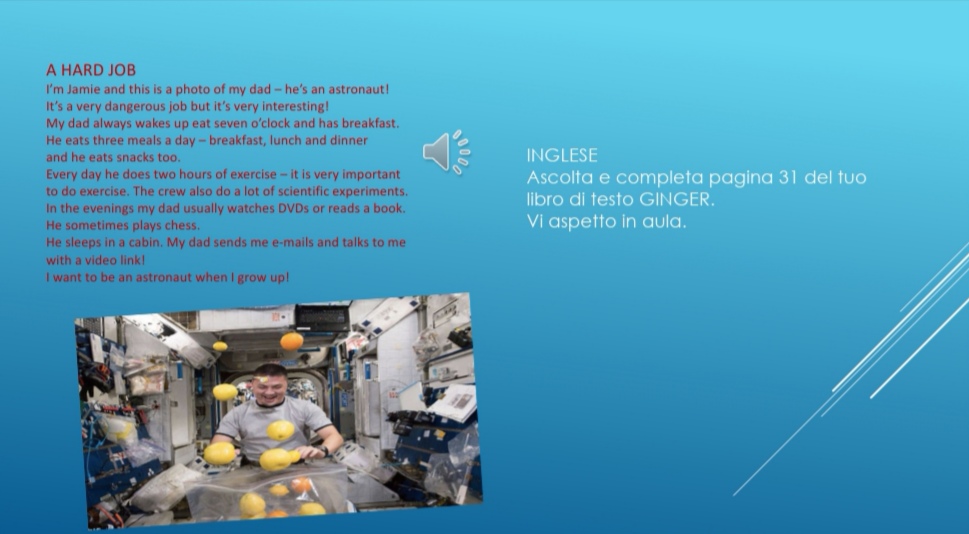 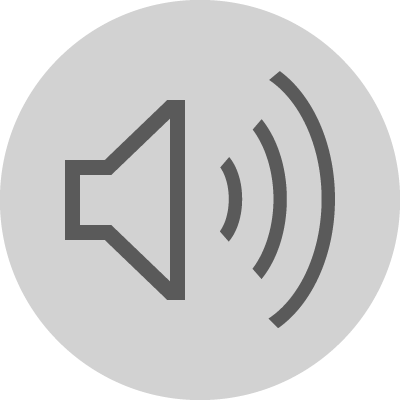 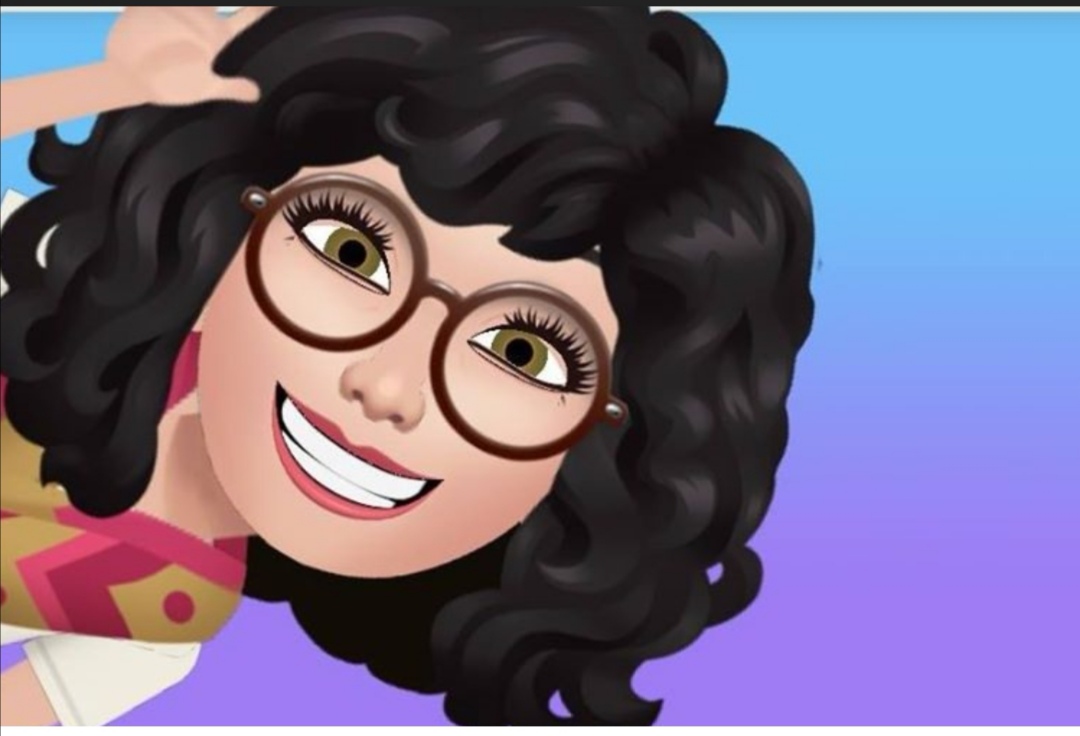 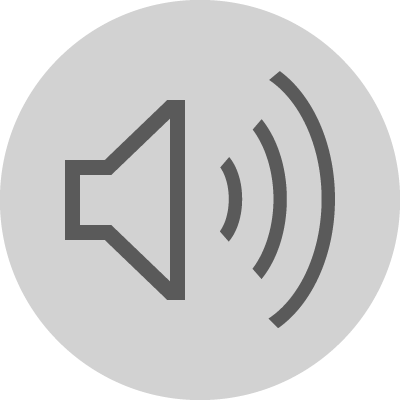